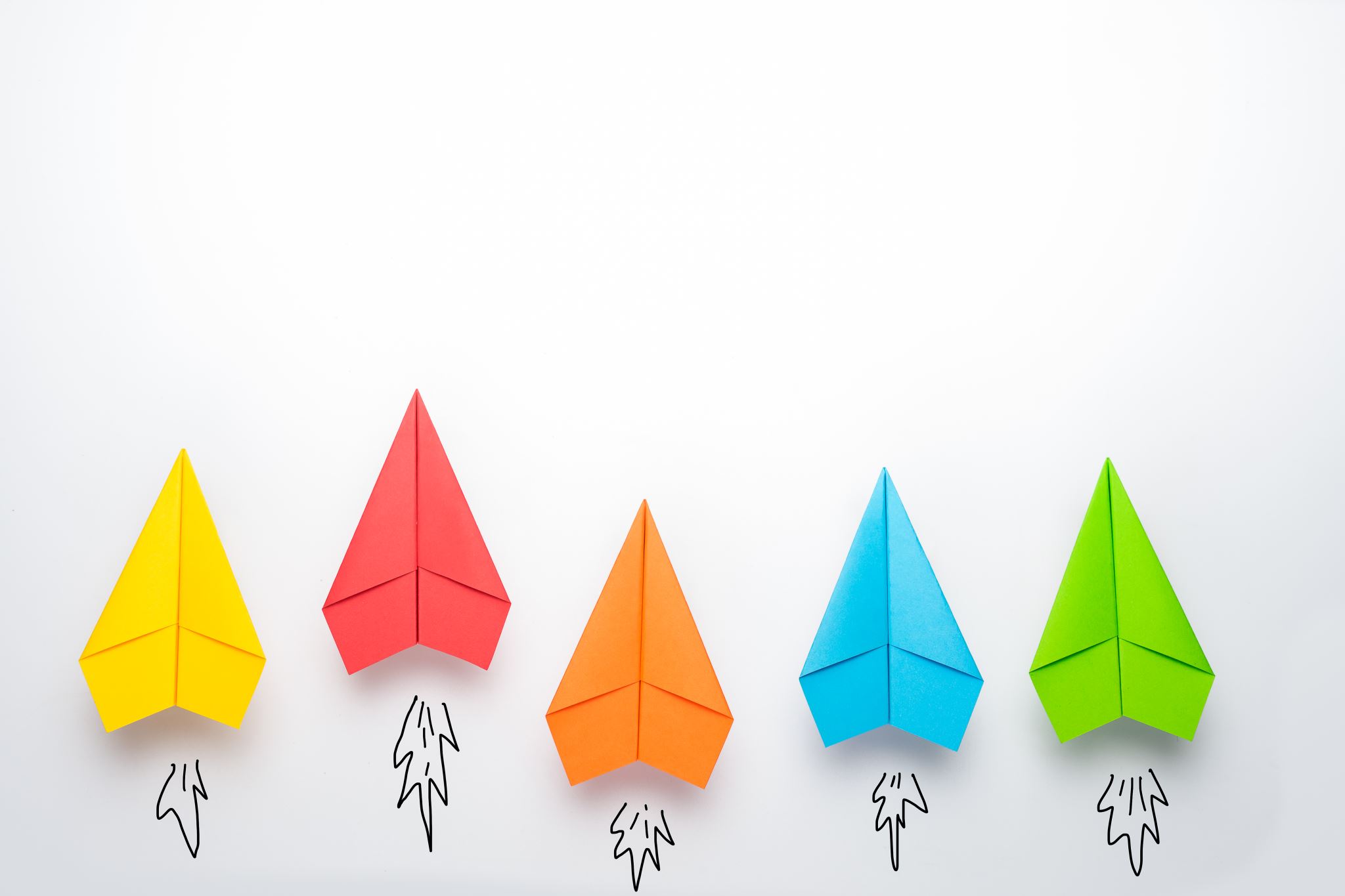 Com 1008 an overview of cloud computing
Hans Yip
Agenda
Welcome to COM 1008 An Overview of Cloud Computing
Go over the class syllabus
Go over the requirements of this class
Background – teacher and students (programming, database, and mobile apps)
My Profile
My Name:  Hans Yip
Email: hansyip@hsu.edu.hk
Office hours: before or after class
3. Mobile First
5. Agile
2. API/mS
2. API/mS
4. Big Data
1. Cloud Computing
Technologies that you should know to survive beyond 2020